Che cosa sono le organizzazioni?
1.
Che cosa sono le organizzazioni?
(e come è strutturato il corso)
Il “senso” del volume
Il volume di Bonazzi è strutturato in 5 aree tematiche
Ogni filone nasce da uno o più autori importanti
A ogni filone corrisponde un capitolo del libro

Superare la vecchia idea delle organizzazioni viste come strutture formali distinte da quelle informali e si sottolinea l’importanza dei processi di organizzazione (l’organizzare).
3
La molteplicità delle organizzazioni
Ospedali, banche, esercito, ONU, i gesuiti… ma non solo.
Burocrazia e gerarchia sembrano tratti di tutte le organizzazioni, ma non è sempre così.
Burocrazia e gerarchia non sono sempre e soltanto sinonimi di organizzazione.
4
Ipotetico caso di Laura
Coabita con le amiche
Iscritta all’università
Compra il giornale
Prende il bus
Frequenta le lezioni
Va in ambulatorio a fare delle analisi
Lavora in uno studio dentistico
Va a fare la spesa
Guarda il telegiornale RAI
Litiga con le coinquiline
Fa volontariato
Chatta online
5
Peter Drucker: «I giovani oggi devono imparare a muoversi tra le organizzazioni così come i loro antenati impararono a coltivare i campi e ad allevare bestiame».
6
Ipotetico caso di Laura
Tutto il giorno ha avuto  a che fare con organizzazioni grandi e piccole, burocratiche e non burocratiche.



In ciascuna di queste ha svolto ruoli diversi, più o meno anonimi, più o meno attivi
7
Cosa ci insegna la giornata di Laura?
L’insufficienza di una visione puramente strumentale delle organizzazioni.
l’insufficienza di un approccio puramente oggettivistico alle organizzazioni.
la differente capacità dei soggetti di modificare le organizzazioni con cui entrano in rapporto.

Vediamo punto per punto
8
Cosa ci insegna la giornata di Laura?
L’insufficienza di una visione puramente strumentale delle organizzazioni.

Non basta dire che ci sono organizzazioni più o meno importanti, più o meno grandi, più o meno efficienti. Bisogna aggiungere che ci sono organizzazioni più o meno amate, a cui siamo più o meno disposti a dedicare il nostro tempo e le nostre energie.
Le persone possono essere più o meno portate a un atteggiamento oblativo (aggettivo dal latino oblatus, «offerto», evoca l’idea di offrire in dono: un atteggiamento oblativo è quello di chi offre beni o servizi senza chiedere nulla in cambio), e ciò ci avverte che il modo in cui ci si pone in rapporto con un’organizzazione può essere diversissimo a seconda delle disposizioni soggettive.
9
Ci sono diversi incentivi possibili
Incentivi materiali
Incentivi di scopo
Incentivi personali
Incentivi comunitari

(Albertazzi 2016, rielaborazione da Clark & Wilson 1961)

NB: I partiti sono organizzazioni!
10
Esempi dall’iscrizione a un partito politico: incentivi materiali
Quando una persona si iscrive per iniziare una carriera politica, per ottenere benefici per i suoi affari (es. imprenditori) o per ottenere qualcosa in termine materiale o monetario. Il «guadagno» deve andare all'individuo (es. networking, trovare lavoro, ricevere beni materiali, ecc.).
Ciò distingue questi incentivi da quelli di scopo (o «propositivi»), dove, per esempio, la "costruzione di migliori infrastrutture", o "l'investimento nell'istruzione" è coerente con ideologie/politiche con cui si è d'accordo, tuttavia ha un impatto sulla vita di un'intera comunità)
11
Esempi dall’iscrizione a un partito politico: incentivi di scopo
Una persona si iscrive perché crede in certe idee, è d'accordo con politiche specifiche, vuole modellare, influenzare, cambiare la politica in modo coerente con una certa ideologia, con un certo modo di pensare, oppure perché si è stancata della «solita» politica.
Per fare qualcosa, cambiare qualcosa, incidere.
12
Esempi dall’iscrizione a un partito politico: incentivi di scopo
Una persona si iscrive perché crede in certe idee, è d'accordo con politiche specifiche, vuole modellare, influenzare, cambiare la politica in modo coerente con una certa ideologia, con un certo modo di pensare, oppure perché si è stancata della «solita» politica.
Per fare qualcosa, cambiare qualcosa, incidere.
13
Esempi dall’iscrizione a un partito politico: incentivi personali
Quando una persona si iscrive per cercare una gratificazione personale; crescita individuale; sviluppo intellettuale; autostima ecc. 
In modo analogo agli incentivi «materiali» il beneficio va ad un individuo; tuttavia, in questo caso il guadagno non è materiale. 
Una persona vede, ad esempio, la sua vita e il suo senso di identità modellato dall'attivismo e della partecipazione politica che fornisce «appagamento», «soddisfazione», se non addirittura «una ragione di vita».
14
Esempi dall’iscrizione a un partito politico: incentivi comunitari
Una persona si iscrive nella speranza di diventare parte di una comunità, una squadra vincente, "una famiglia", del piacere di passare del tempo con gli amici, di frequentare persone che la pensano come loro, ecc.
Comunità di individui che la pensano allo stesso modo - fornendo così una nuova "famiglia" agli attivisti.
Pertanto, gli incentivi comunitari riguardano la ricerca di un luogo per la manifestazione dell'identità di una persona e la capacità di inserire tale identità all'interno di una comunità più ampia, con la quale si condividono valori e credenze.
15
Cosa ci insegna la giornata di Laura?
L’insufficienza di un approccio puramente oggettivistico alle organizzazioni.
Ossia, non basta studiare gli aspetti «oggettivi» di una realtà esterna, cioè quelli che vanno studiati nel modo il più possibile neutro, asettico, scientifico, privilegiando i dati quantitativi espressi in grafici, tabelle, indicatori di tendenze, e così via. Ma quei dati ci danno solo una immagine parziale della realtà.
Bisogna tenere in conto i sentimenti, le convinzioni, l’immaginario…In tutte le organizzazioni non esistono solo gli aspetti «duri» e materiali, esistono anche aspetti immateriali e impalpabili (es. Cultura, spirito, atmosfera).
Le percezioni sono essenziali! E si può fare ricorso alle interviste per studiarle.
Cosa ci insegna la giornata di Laura?
La differente capacità dei soggetti di modificare le organizzazioni con cui entrano in rapporto. 

Cambiare la linea di Amazon                               Cambiare il turno di pulizie in casa
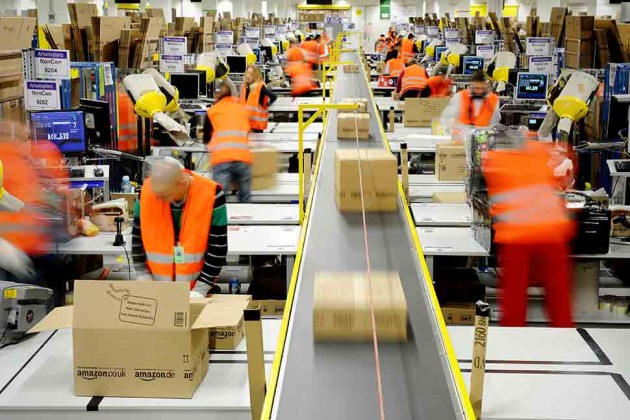 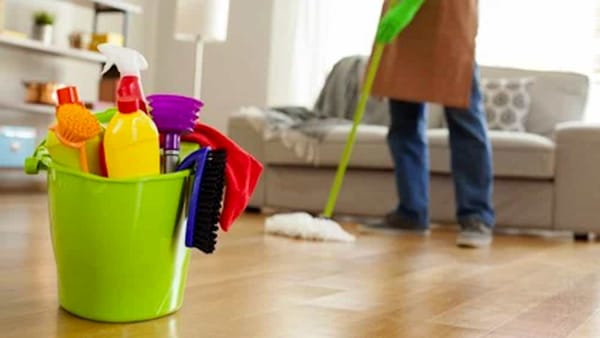 Cosa ci insegna la giornata di Laura?
Come funziona Amazon

https://www.youtube.com/watch?v=7tWBQyQLhLc
Studiamo qualsiasi fenomeno organizzativo, non solo le organizzazioni «formali».Strutture organizzative e processi
19
Strutture e processi
Gli oggetti di analisi possono essere tanto strutture organizzative quanto processi organizzativi.
Struttura e processo vanno dunque visti come due aspetti della medesima realtà: la struttura è l’aspetto statico di un’organizzazione mentre il processo è il suo aspetto dinamico. 
Questa ambivalenza può anche essere espressa dicendo che al sostantivo organizzazione (struttura) si affianca il verbo organizzare (processo). Si deve abbandonare l’idea tradizionale che le organizzazioni siano delle realtà preesistenti e indipendenti dalle persone.
Strutture e processi
Da un lato le organizzazioni in quanto strutture condizionano l’azione dei soggetti attraverso vincoli normativi, tecnici, economici e culturali; dall’altro lato i soggetti nel modo in cui interpretano e modificano quei vincoli mettono in atto un processo che giorno per giorno riproduce (e modifica) quelle organizzazioni.  È un’acquisizione recente ma fondamentale per la comprensione sociologica
Questo incessante processo di costruzione viene chiamato strutturazione.